搭船校外教學報名懶人包
臺北市公共運輸處
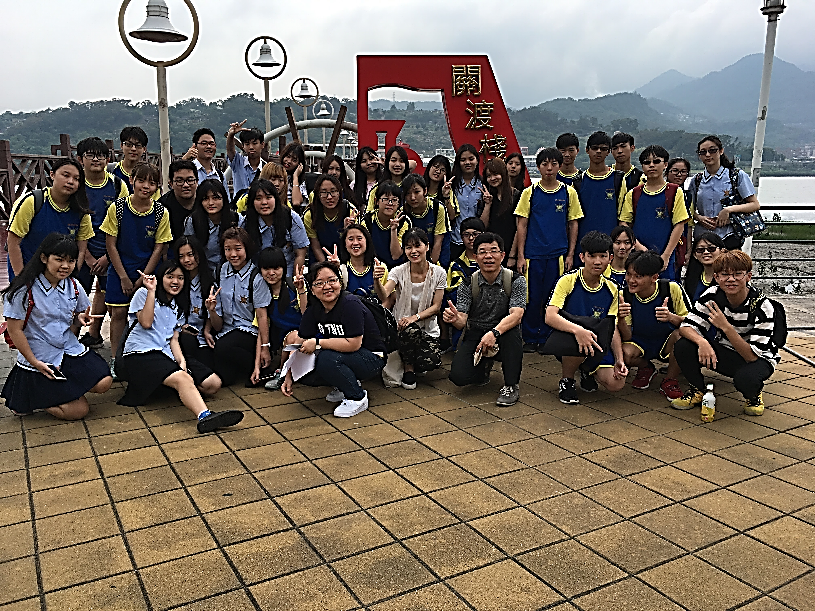 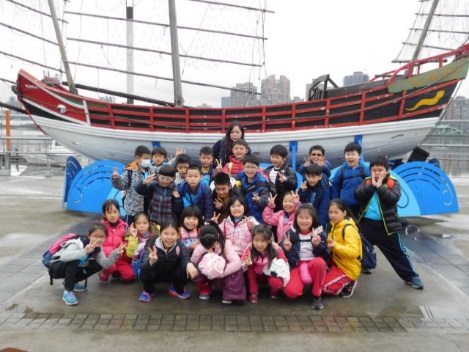 第一章  搭船前報名教學
藍色水路校外教學體驗計畫報名流程
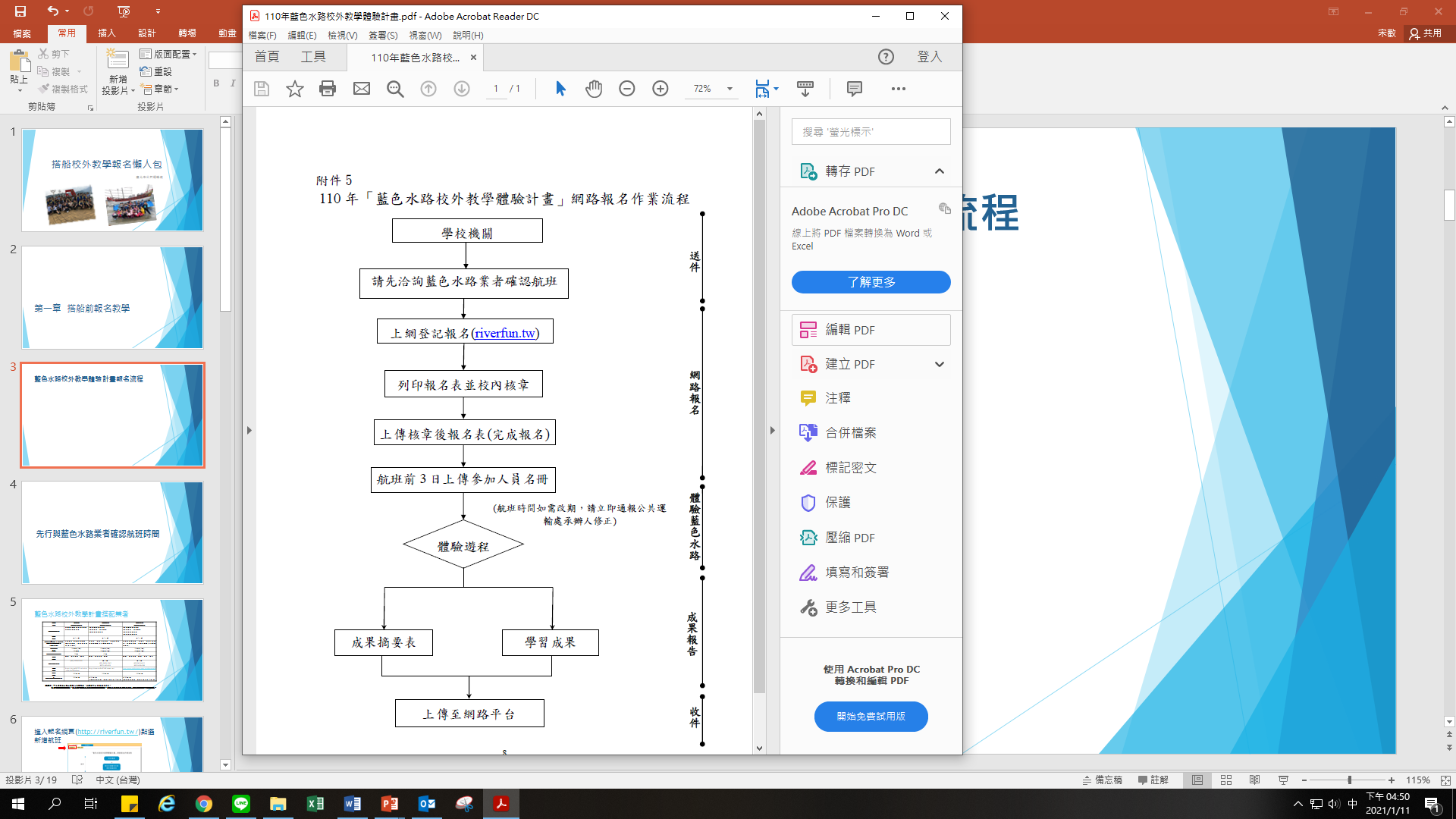 先行與藍色水路業者確認航班時間
藍色水路校外教學計畫搭配業者
備註：1.可洽業者提供其他客製化航程服務，航程時間以60分鐘為原則。
         2.有關航程時間安排，因本市內河較易受潮汐影響開航時間，務請各學校於行前逕洽藍色水路業者確認可開航時段。
進入報名網頁(http://riverfun.tw/)點選新增航班
填妥頁面上的報名資訊
※自行設定密碼，做為後續上傳核章報名表及成果資料時使用
預約送出後頁面
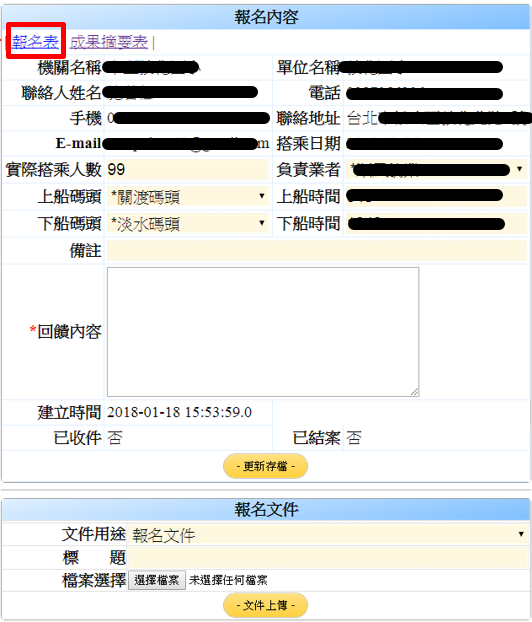 點選此處列印
列印報名表>進行校內核章程序
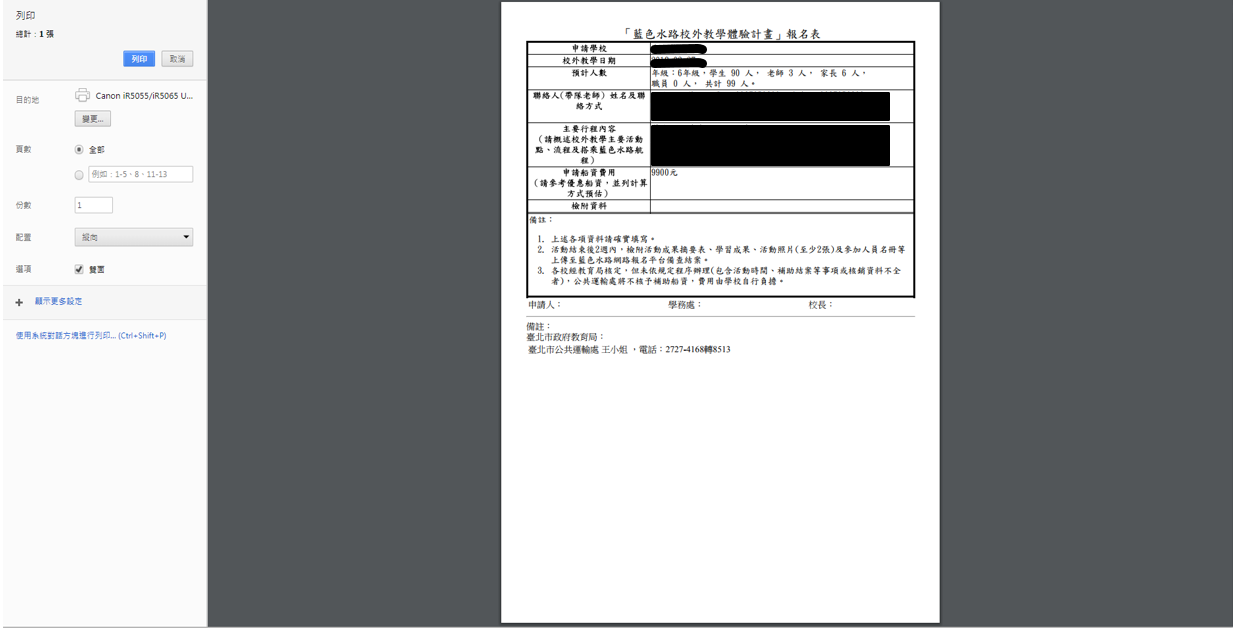 上傳核章後報名表
資料管理
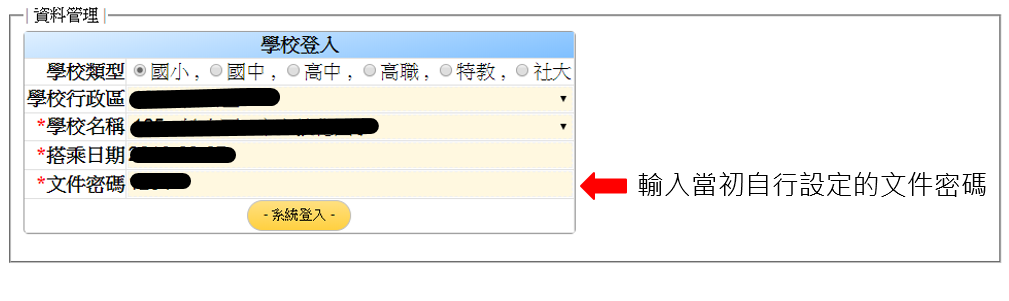 上傳核章後的報名表
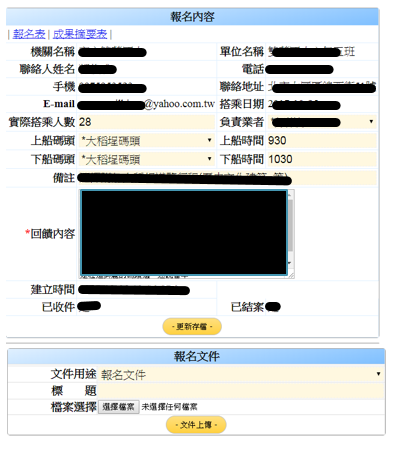 選擇想上傳的檔案(核章後報名表)
※搭船前3日上傳名單(不拘格式)
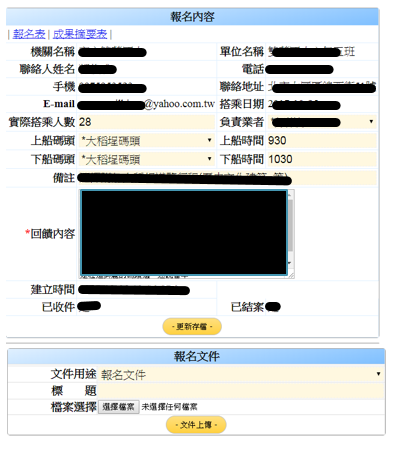 選擇想上傳的檔案(搭船名單)
※未於航班前3日上傳搭船名單，保留拒絕搭船之權利。
快樂出門體驗藍色水路遊程
第二章 搭船後上傳結案資料
結案需準備的資料
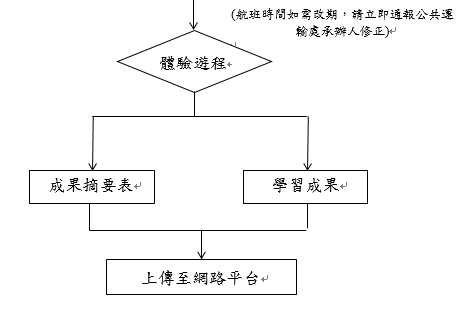 修正體驗資料產生成果摘要表
修正成實際搭乘人數
填寫體驗遊程回饋
須上傳的檔案
 學生心得(學習單)、照片2張(可自訂格式，
   或參考體驗計畫內附件4)
<成果摘要表可不用上傳>
結案
活動結束後2週內，上傳結案資料，完成藍色水路校外教學結案。


如資料有缺少，本處人員會與資料填寫人聯繫。